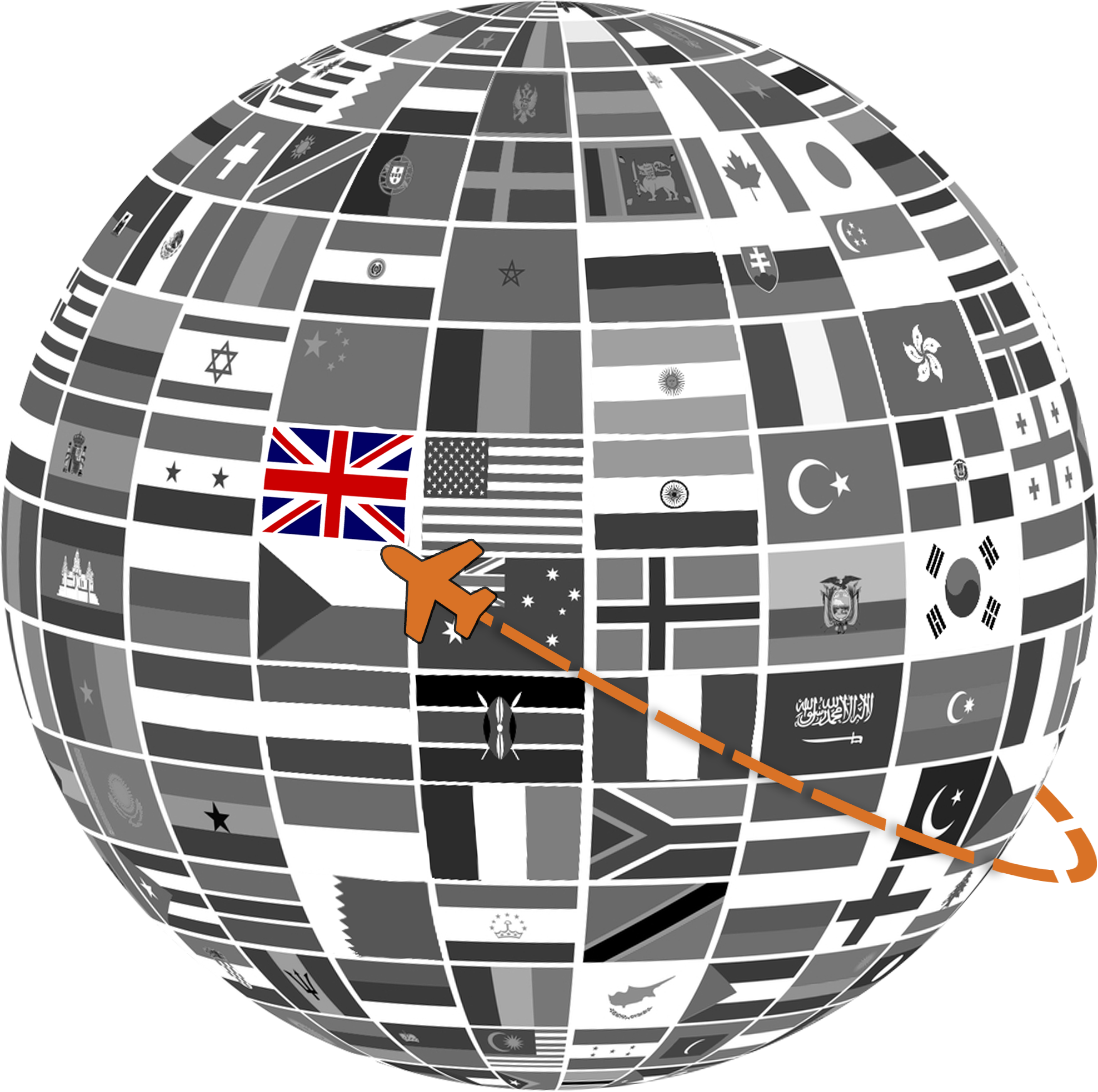 Communication skills
Part 2
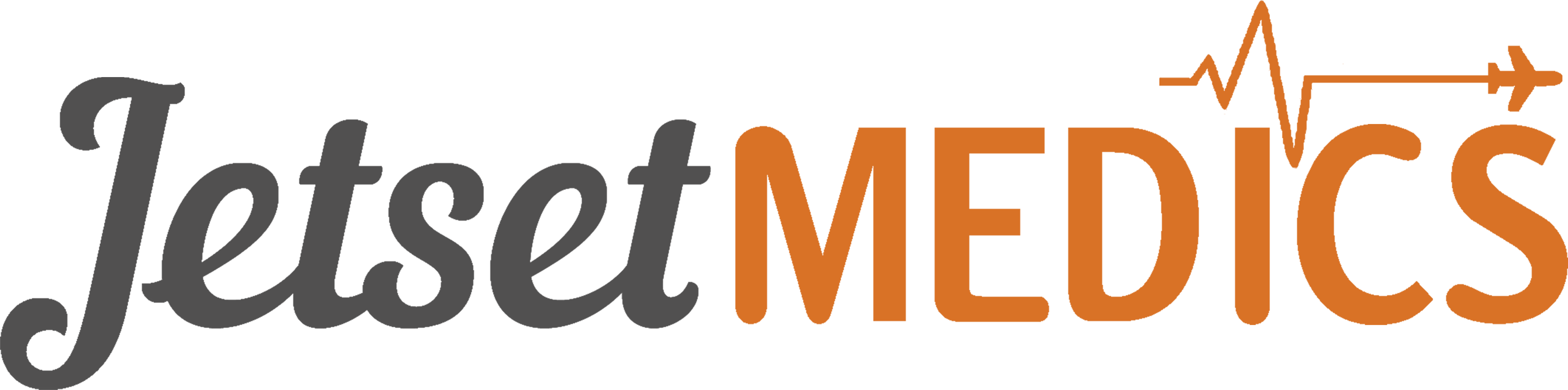 Learning outcomes
Understand the SBAR approach and be able to put it into practice. 

Understand tips and tricks when requesting scans/speaking to radiology

Tips and tricks when presenting a patient
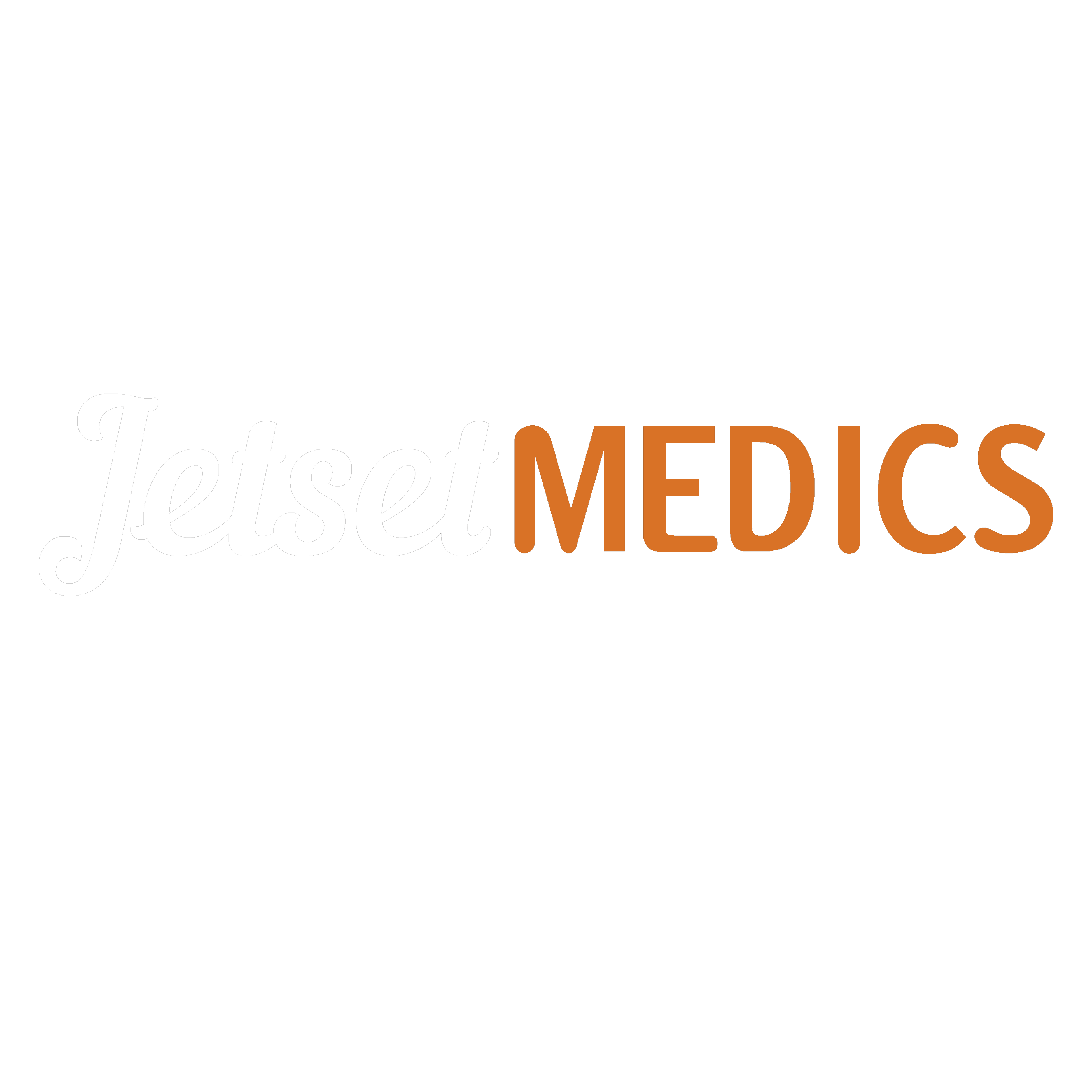 SBAR- A common NHS communication tool
Situation
Background
Assessment
Recommendation/response
Can be used in virtually any setting when talking to health care colleagues
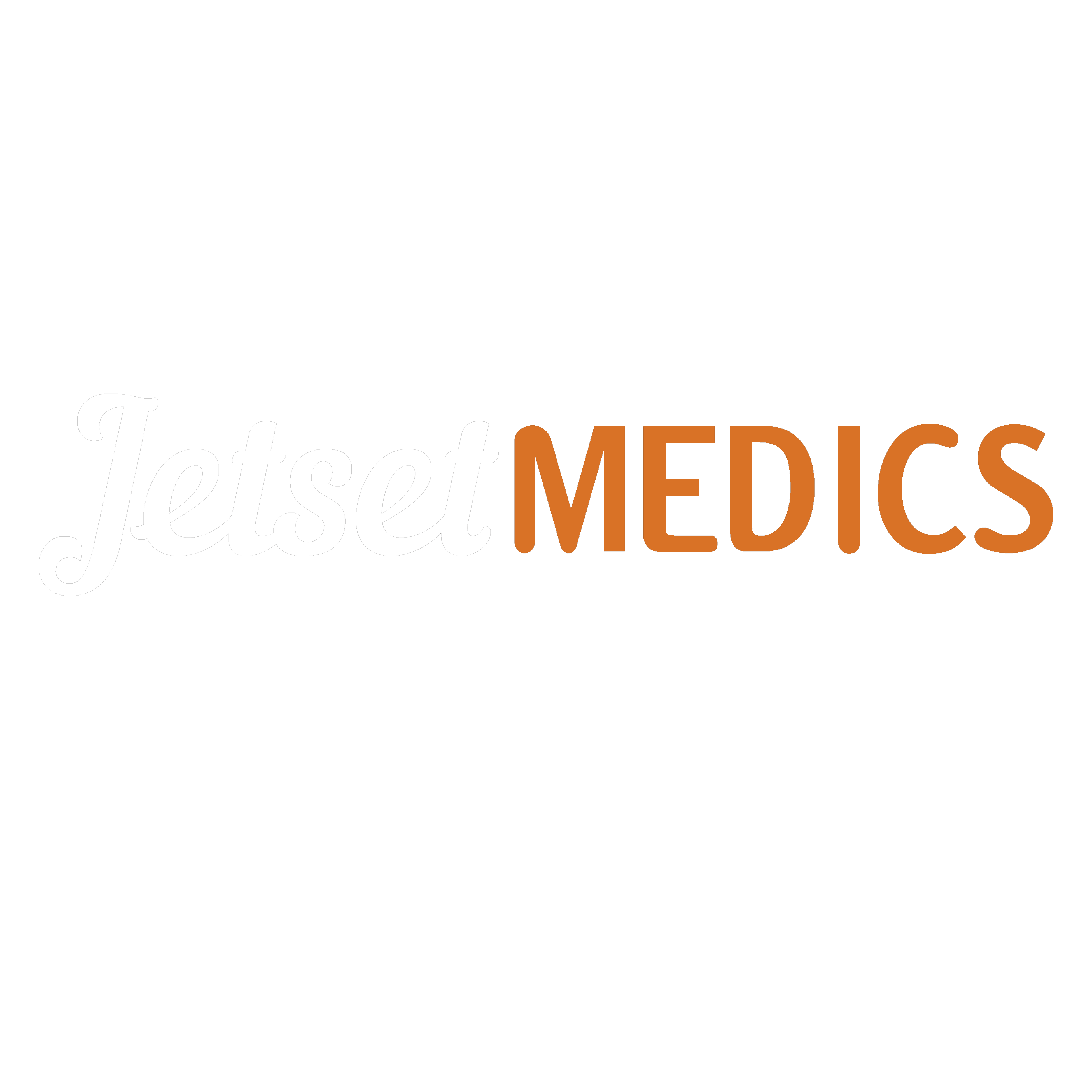 [Speaker Notes: Can be used in virtually any setting when talking to health care colleagues (of all levels) about a patient (referring to specialty/escalating to senior/being called about a patient by a nurse colleague)]
Situation
Confirm who you are speaking to

Who you are ( name/grade/specialty)

Who you are talking about – patient name/Hospital no./DOB

Why you are calling and the urgency (e.g advice, referral, review, handover)
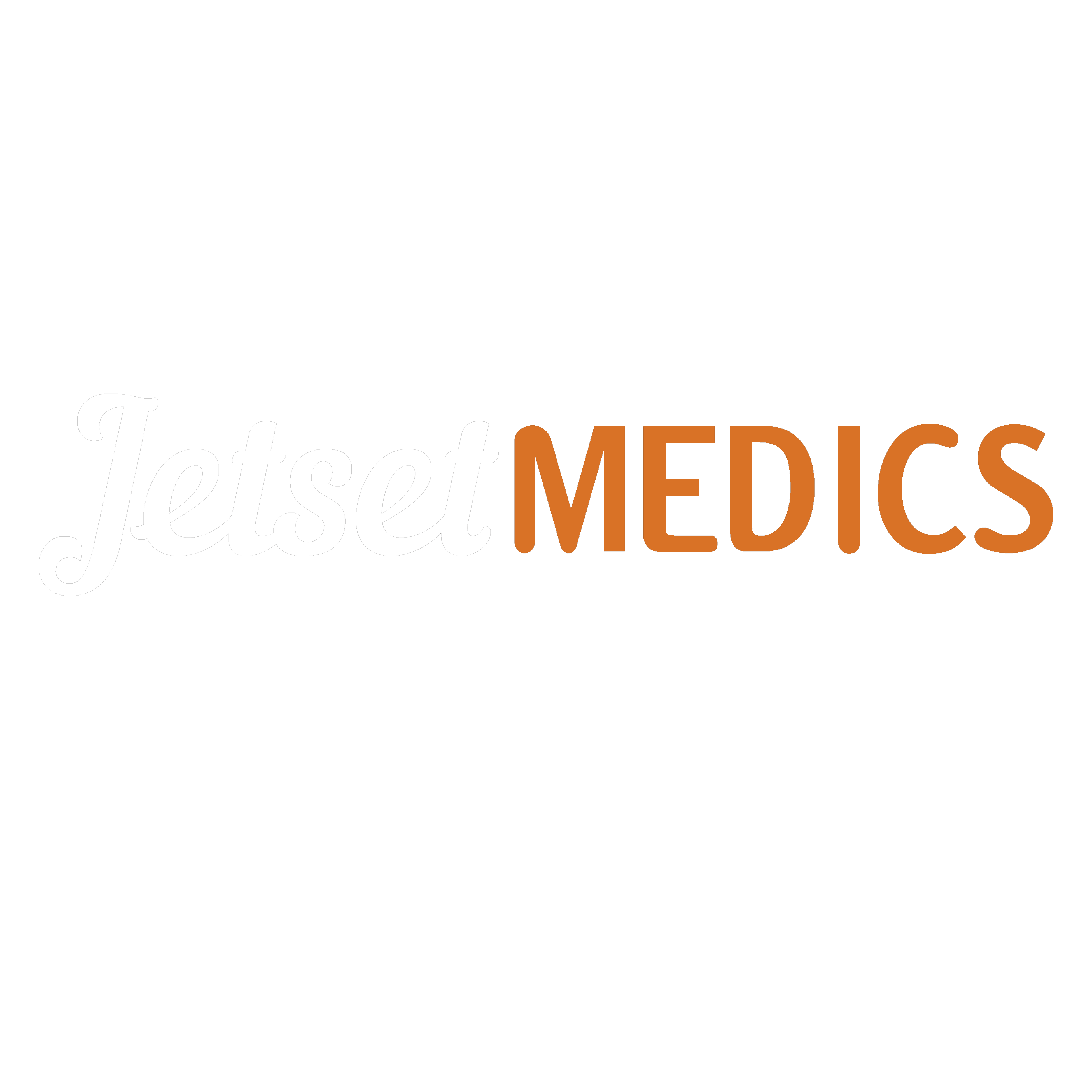 Background
When patient was admitted

Why the patient was admitted

What has happened during admission (surgery/scans/investigations/treatment) up until now

Any co-morbidities. 

DNACPR status if relevant
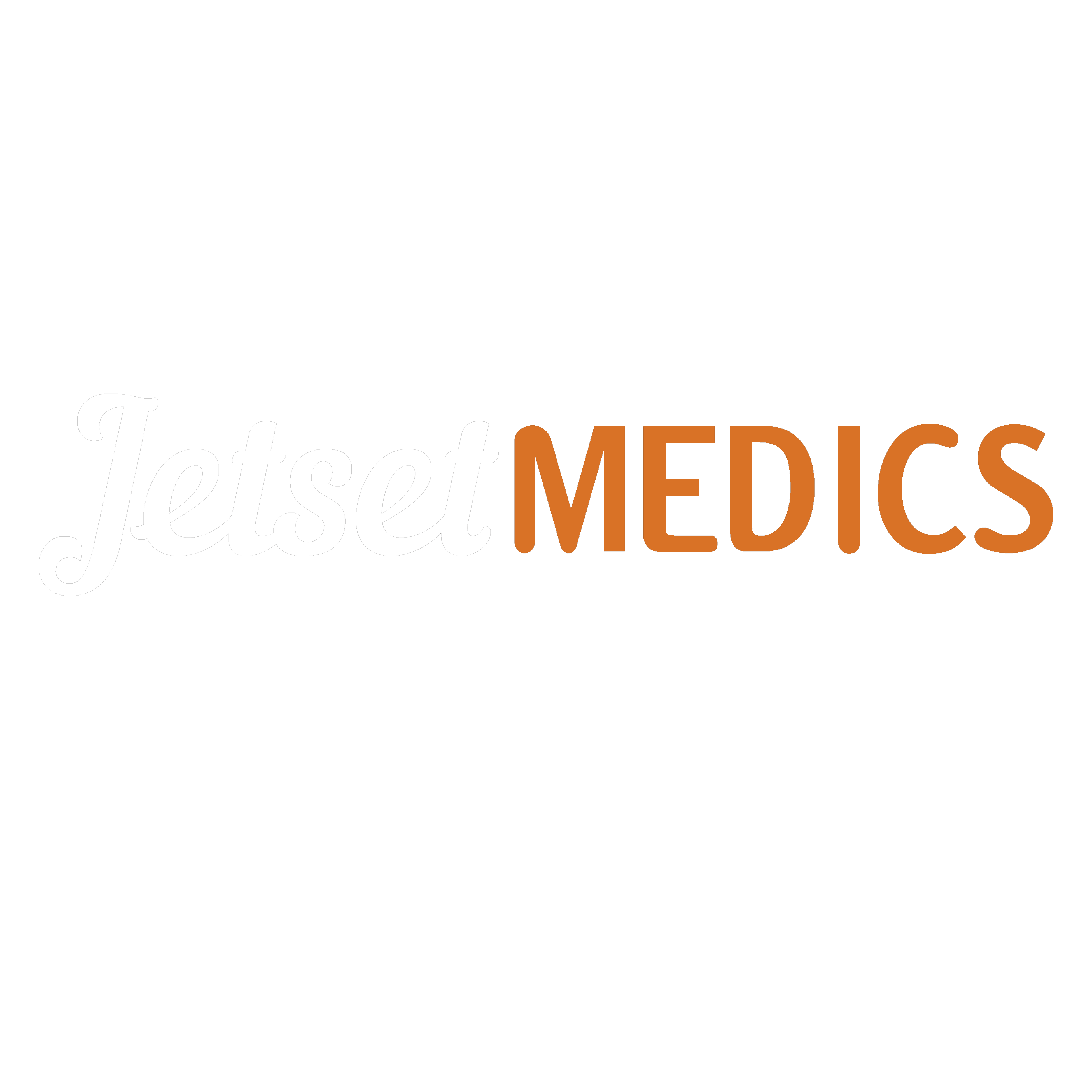 Assessment
Most recent obs/news score
Findings on A-E assessment
Recent and important results
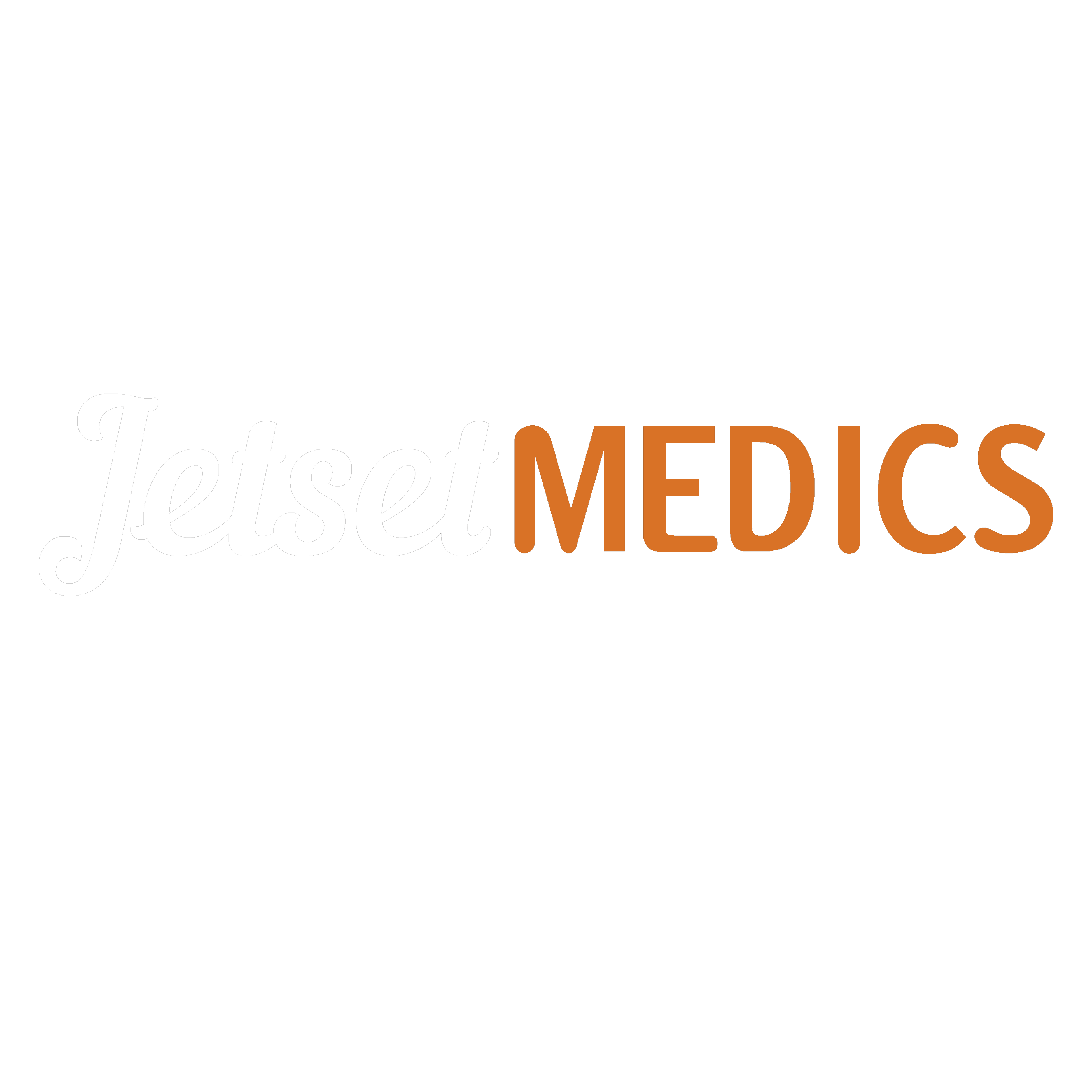 Recommendation/Response
What you think might be happening

What have you done so far (bloods/O2/fluids/abx)

What you want from the person – I need advice regarding my plan, I need you to come and see the patient
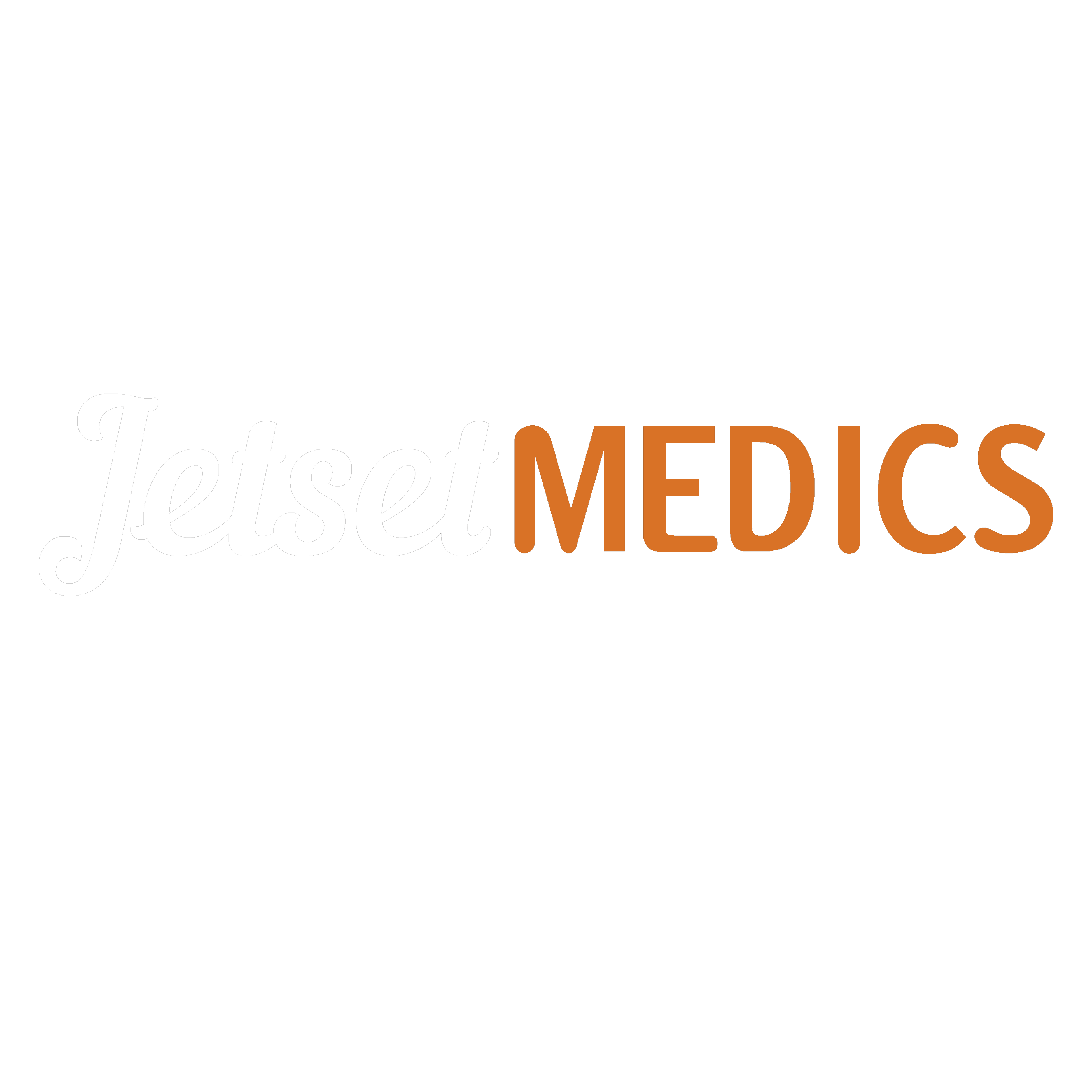 Tip and tricks
Prior to calling– write down what you want to say in each section, or have a clear plan in your head.
Make sure you have the most recent obs/bloods/scan results/operation note available. 
Be clear, be calm and speak in a logical order
If referring make it clear as to why  you want that specialty to come and see the patient.
Similarly – if you are receiving a “incomplete” SBAR, you can politely request any further information that you may require.
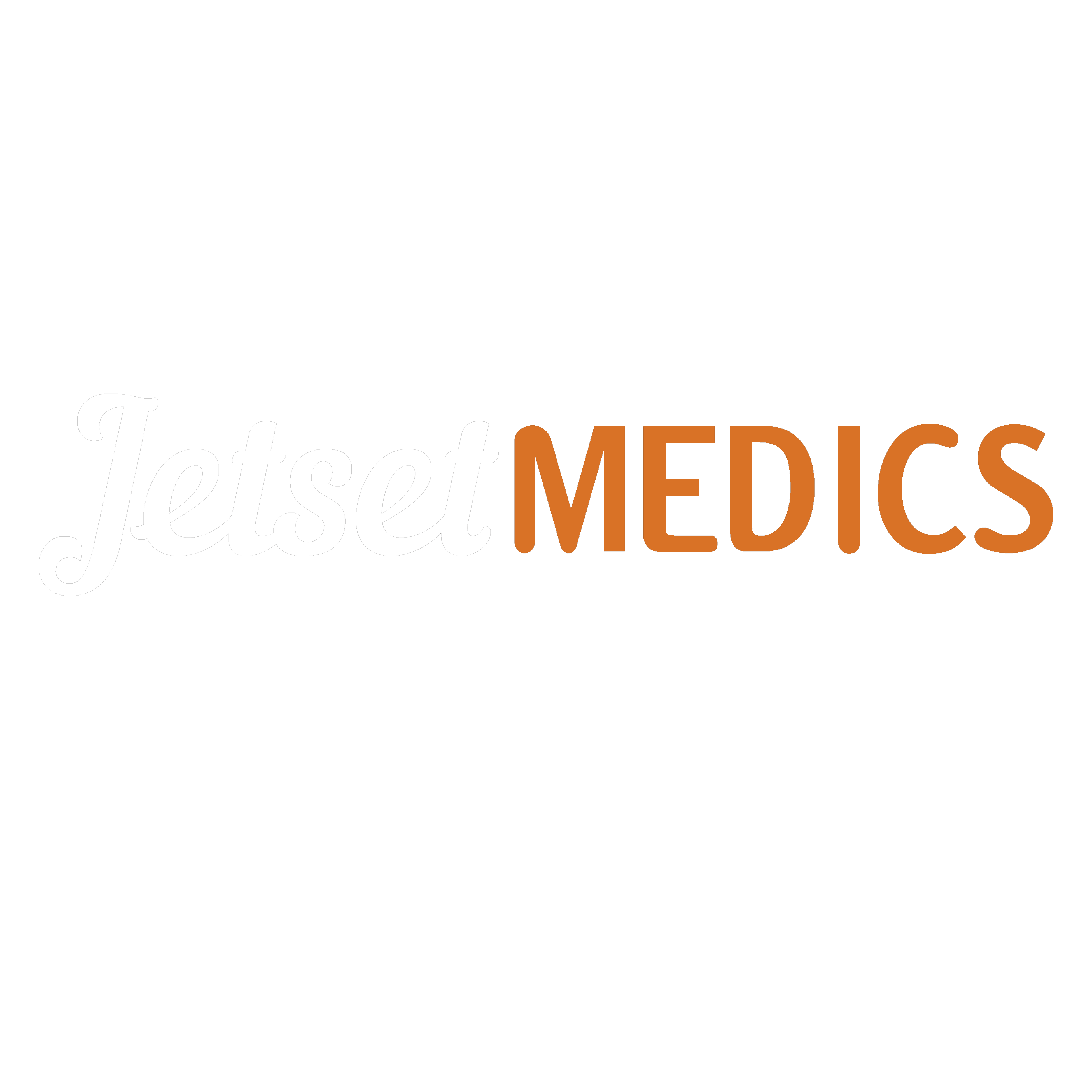 [Speaker Notes: Be clear, be calm and speak in a logical order – it does not strike confidence in your senior colleagues if you bumble your way through an SBAR. ..]
Scenario
79year old John Smith. Admitted 4 days ago. Day 3 post op – Left Hemi following a fall at home. 
BG – Dementia, COPD, Previous MI. 
Has had 1/7 history of a productive cough, complaining of pain in his chest. Now has a fever of 38.5. HR105. BP 110/60. RR 26. O290 RA
Most recent bloods Hb 110 ,WBC 10,  CRP 85, Urea 8 mmol/l, Cr 102 micromoles/l, Na 137, K 4 which were day 1 post op
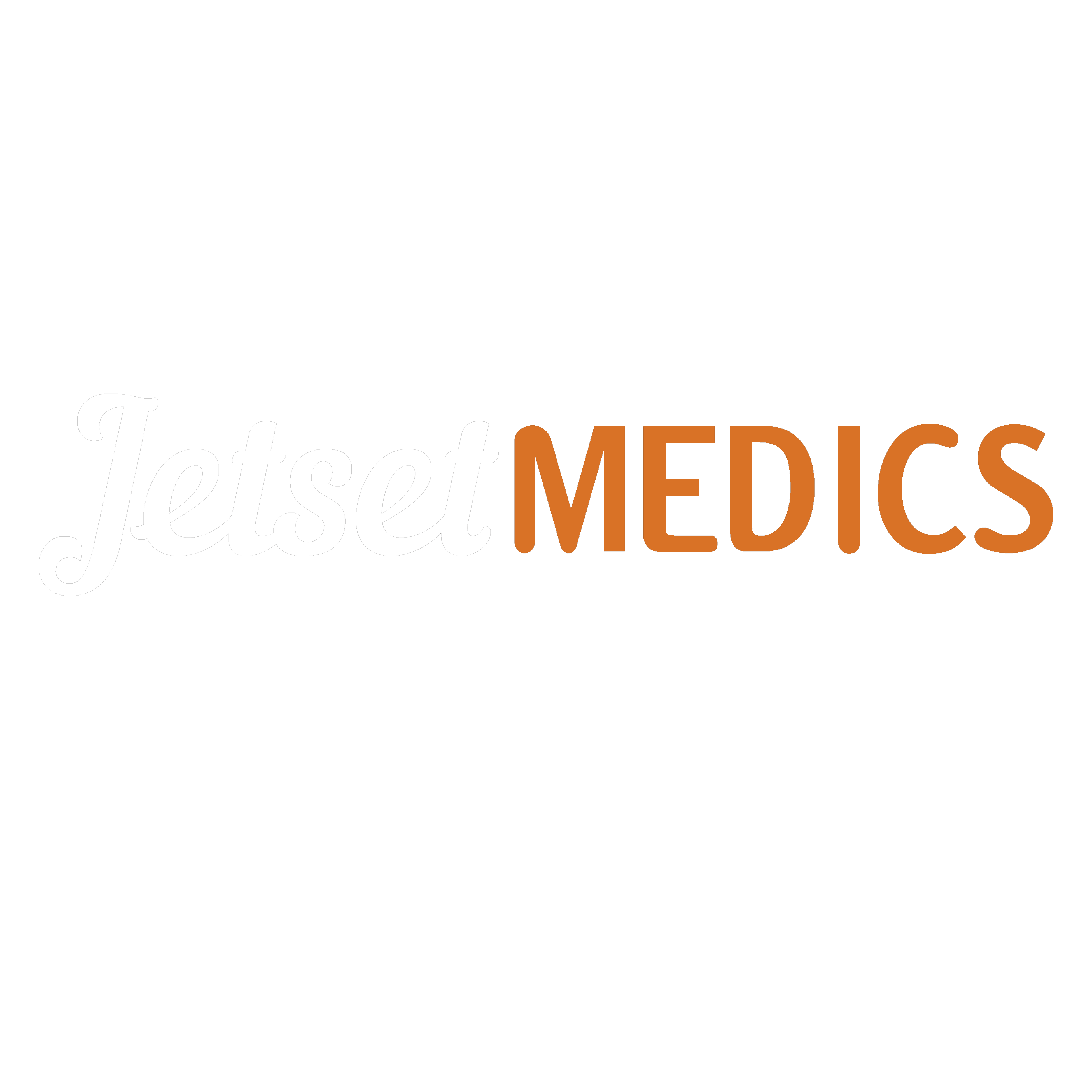 “Hello, I am calling from A ward, I am worried about the patient in bay 4 bed c. His name is John I think.
He has a EWS of 9. 
Can you come and see him?”
“Poor SBAR”
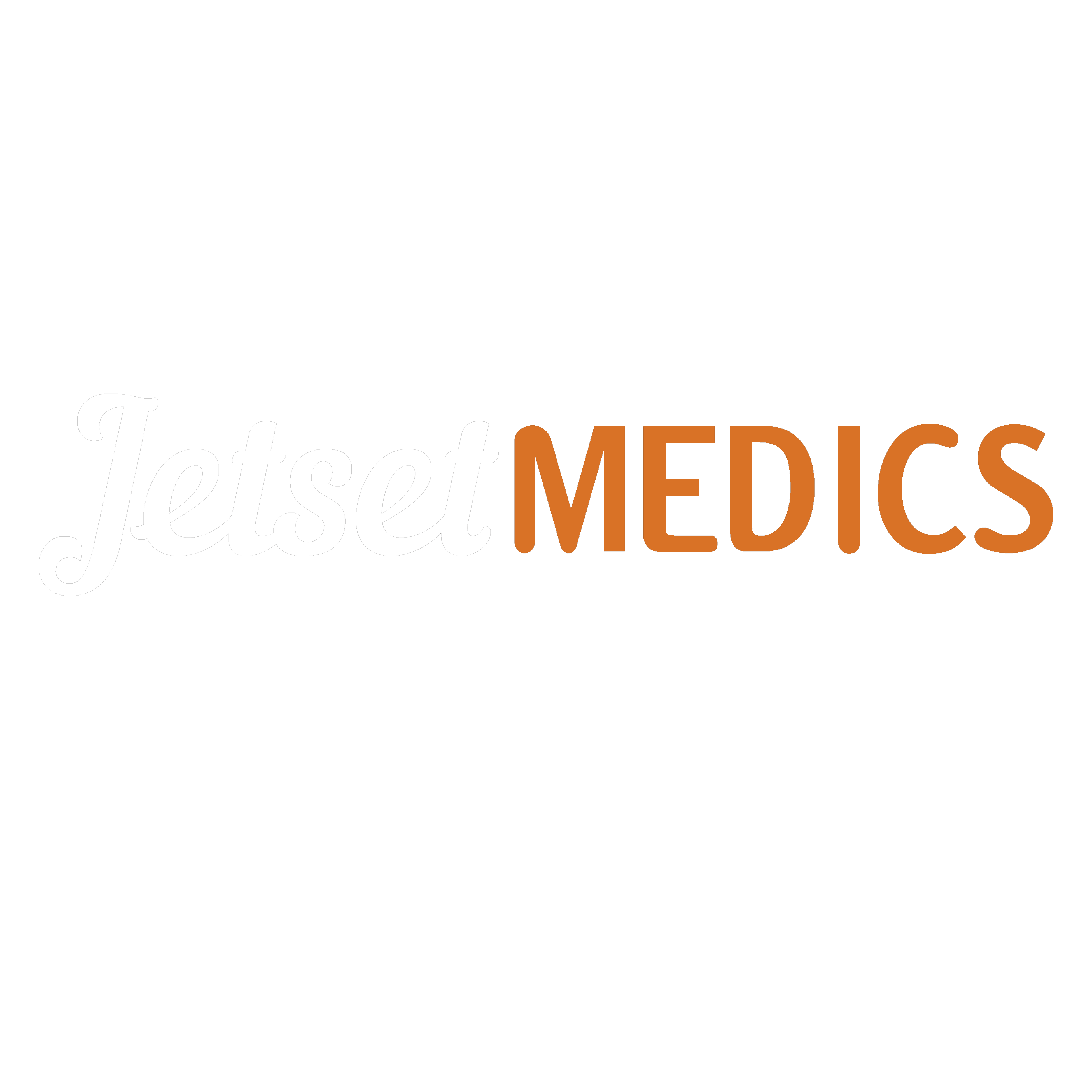 Good SBAR
Situation – Hi my name is..., I am the orthopaedic FY1. Is that the Ortho SpR? (Confirm who you are speaking to). I am calling about John Smith, ID 9994422 DOB 7.5.41. I am concerned as he has an EWS of 9.
Background – He is a 79 year old who was admitted 4 days ago and is day 3 post Left hip hemi-arthoplasty, following a fall at home. I was asked by Angelo his nurse to come and see him. Has had 1/7 history of a productive cough and complaining of pain in his chest.  His has a background of Dementia, COPD and a Previous MI.
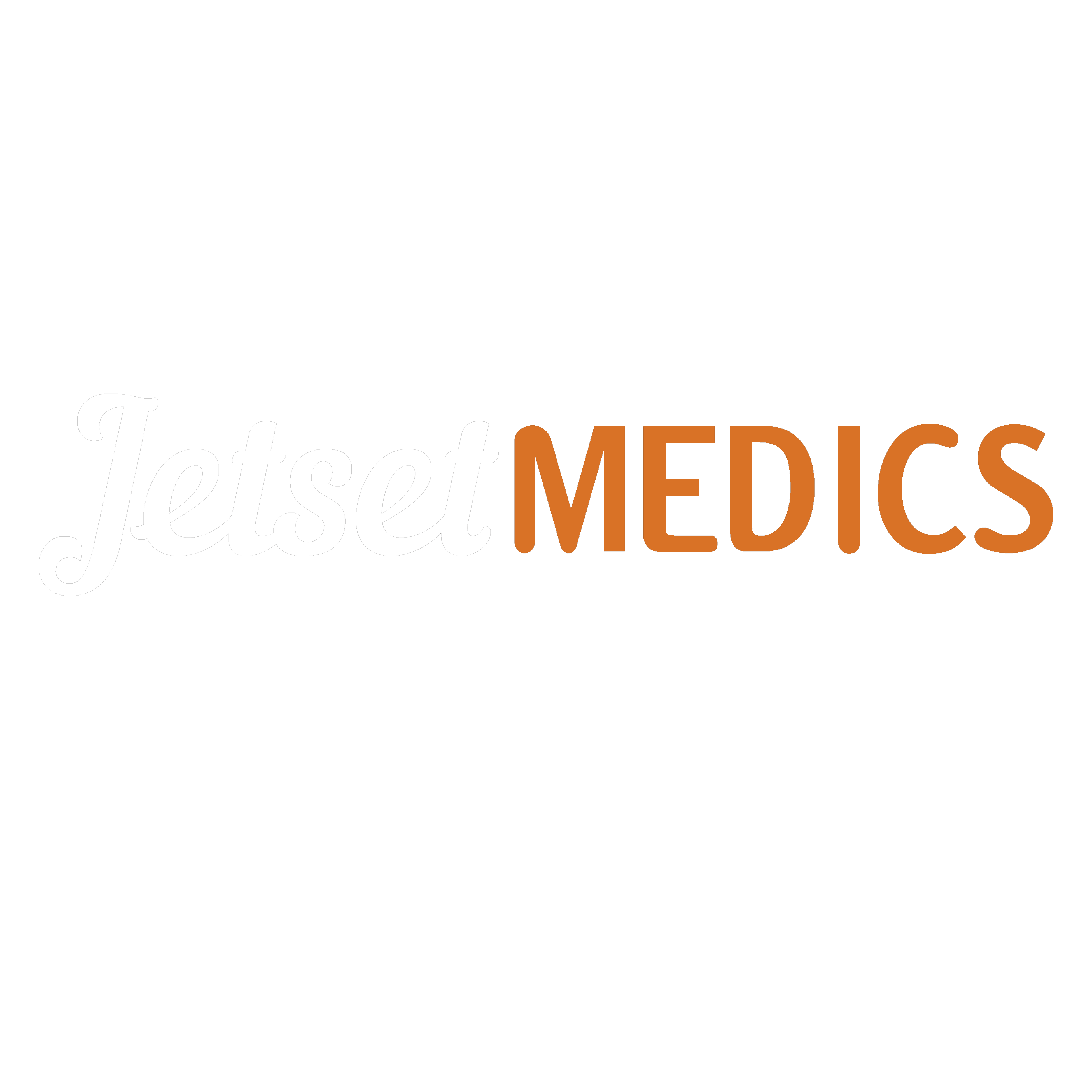 Good SBAR continued….
Assessment - 
Has a fever of 38.5. HR105. BP 110/60. RR 26. O290 RA
On A-E assessment his airway is patent. He has equal AE but increased respiratory effort and crackles on his right base. No wheeze. His pulse is regular CRT 3 HS normal. His GCS is 14 ( normal for him), PEARL 4mm and his BG was 6 on bedside finger prick test. His abdo SNT. Calves SNT and wound dressing is clean. 
Most recent bloods Hb110 WBC 10  CRP85 Urea 8 Cr 102 Na137 K4 were taken day 1 post op.
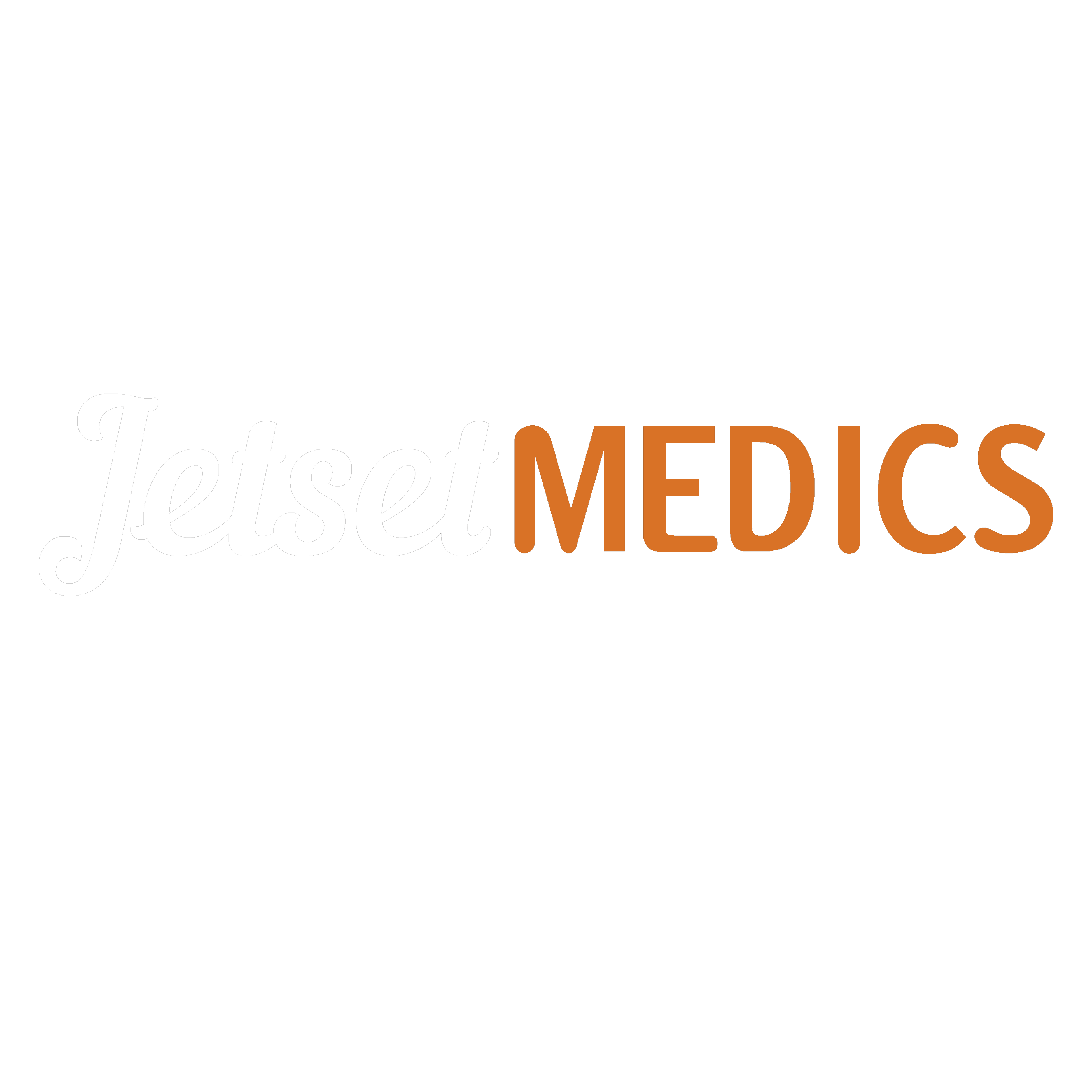 Good SBAR continued…
Response – 
I think he has developed sepsis secondary to a Healthcare Associated Pneumonia.
I have prescribed IV Co-amoxiclav, a 1L bag of Hartmanns, put him on 15L O2 and taken a full set of bloods including blood cultures which are still pending. I have taken an ABG – all readings are within normal parameters except for the lactate, which is raised at 3.6
I have ordered a CXR. An ECG is being performed by Angelo now. 
Is there anything else I need to do at this point?
Could you please come and review the patient?
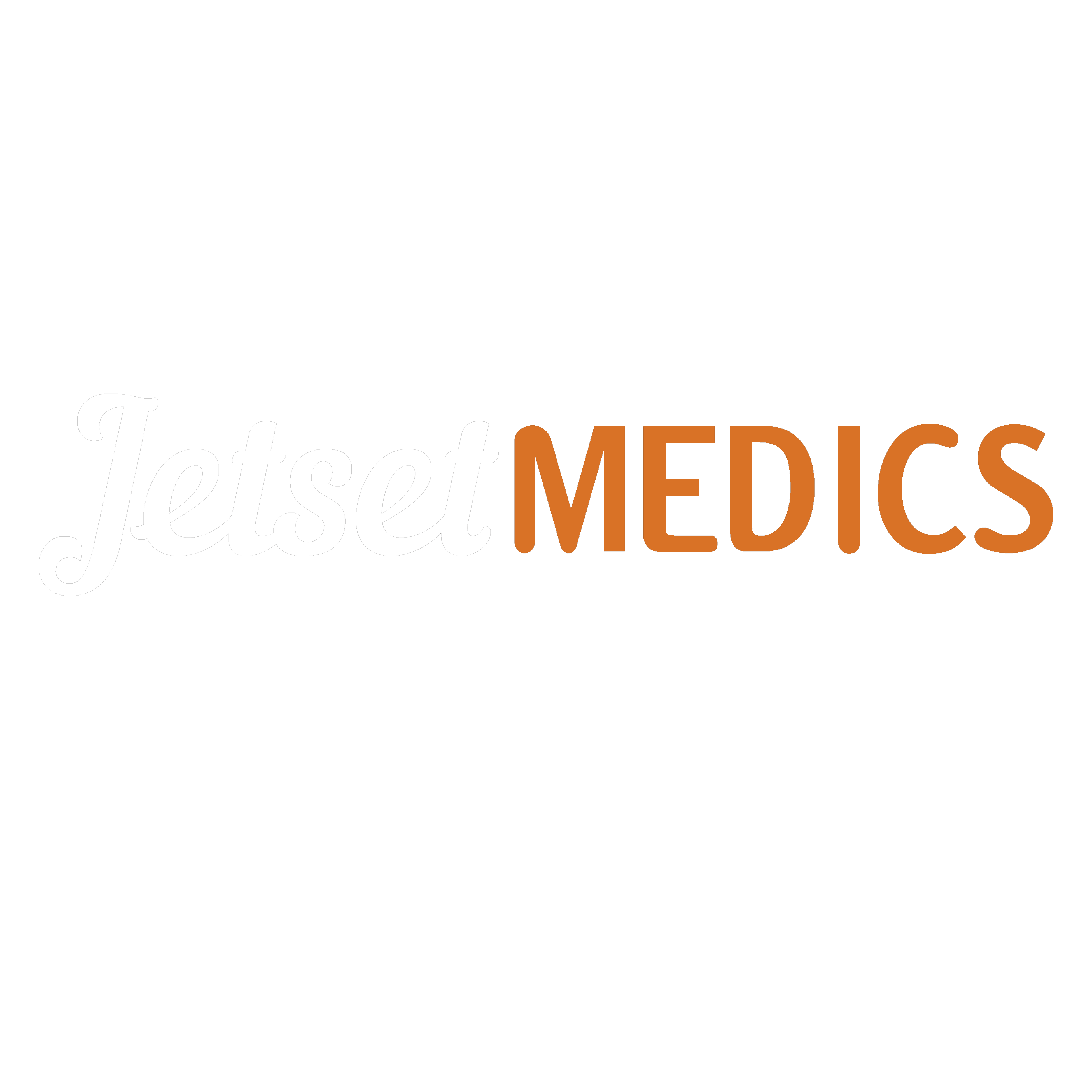 Speaking to Radiology colleagues
Requesting scans is one of the bread and butter jobs of being an FY1.
Having a ‘good” approach to this can certainly make your day smoother. 
The key questions that you should be able to answer before discussing are 
What is a brief summary of the patient so far?
What previous investigations/physical findings are going to help back up my suspicions?
What do I want this scan to answer?
How urgent is this scan?
How is it going to change management?
Other considerations - Patients U+E, eGFR/does the patient have a cannula/pregnancy test result?
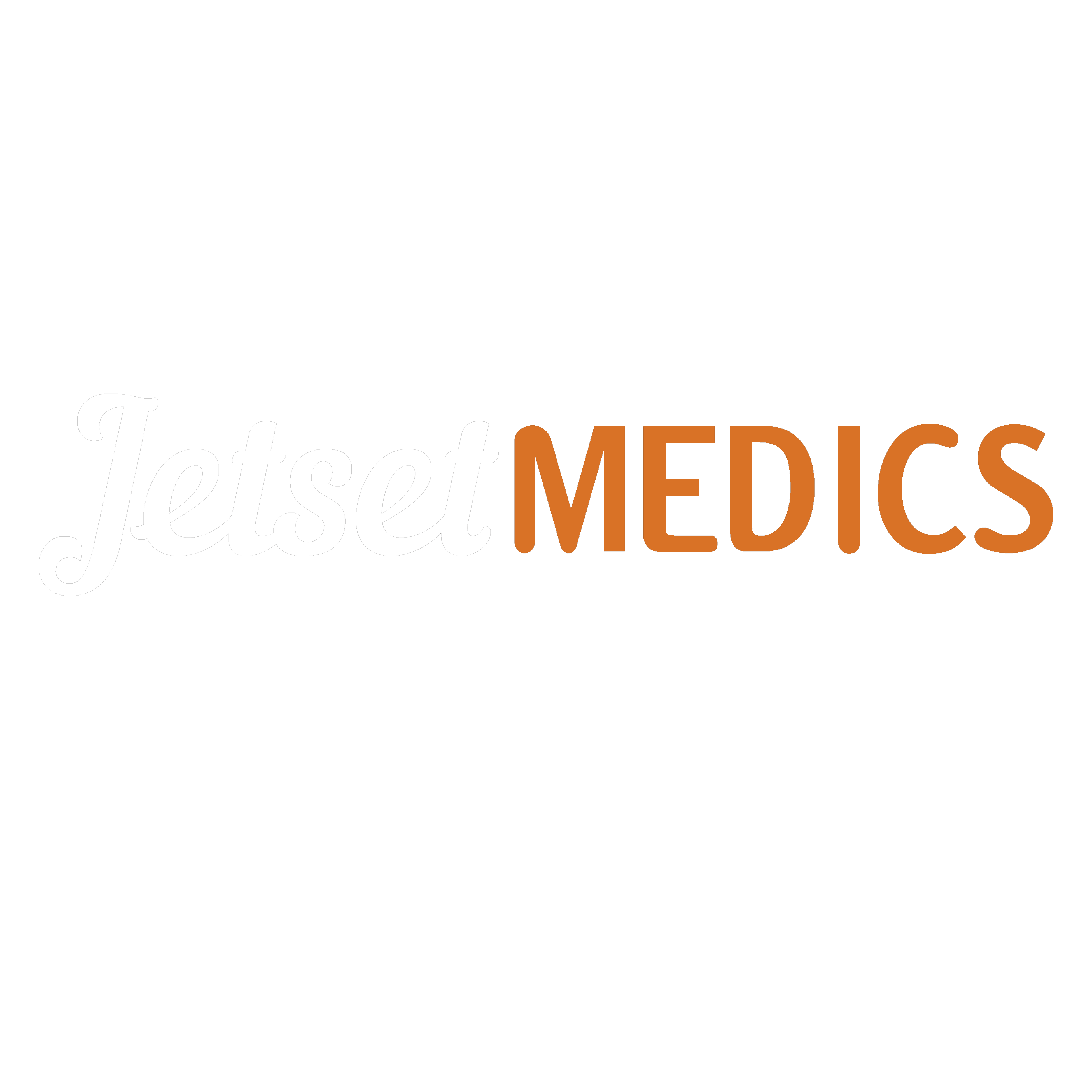 Tips and tricks
Having all this information at hand will be extremely helpful to the radiologist. 
Do not say – but my consultant asked me to book it…
They have a very hectic job ! Remember you are just one person from one of the teams requesting scans, they have a whole hospital to deal with. 
If they reject or delay a scan – it is often for a very valid reason. Listen to their explanation. They will often provide a very sensible alternative (e.g. USS over CT in young patient). 
If this happens escalate to your team ASAP. Do not wait until end of day!
If the scan is approved and a slot available, but there is no means of getting the patient there, take the patient yourself!
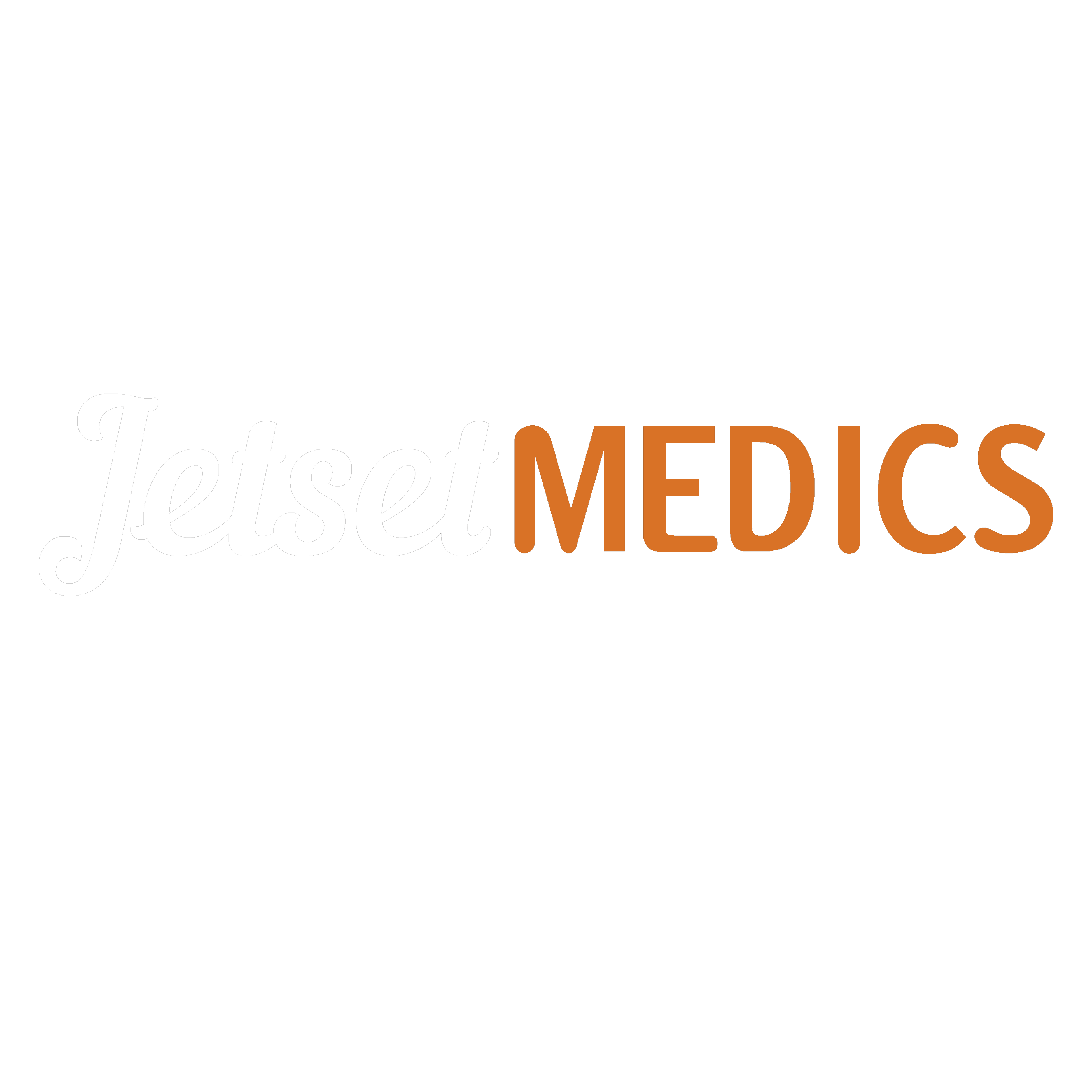 [Speaker Notes: They have a very hectic job ! Remember you are just one person from one of the teams requesting scans, they have a whole hospital to deal with. They need this information to prioritize a limited resource effectively. This is in addition to reporting scans/interventional radiology/USS……]
Often something that you will be asked to do.

Often for patients that you have seen “on the take”

Remember to try and tailor your approach depending on your specialty /consultant. 

Give the most relevant information first.

A good tip to this is to listen to your more senior colleagues, get a sense of their style and develop your own

Find a system that works for you

SBAR can be used for this
Presenting a patient
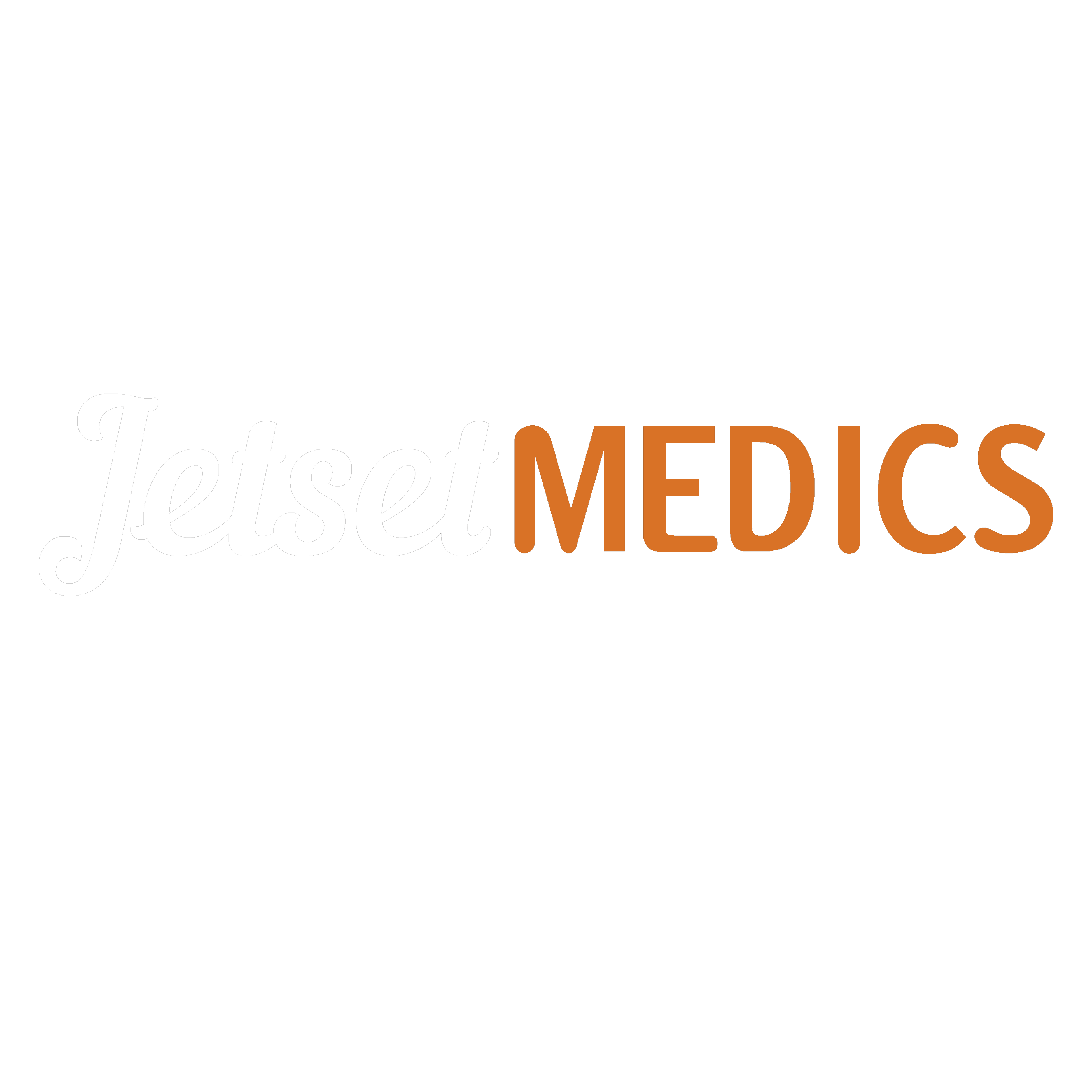 Tips and tricks – examples
Ortho- Mechanism of injury. The injury sustained. Any other injury? (Hand dominance, previous mobility, Anti-coag- timing of last dose, AMTS)

General Surgery – In addition to the clinical picture (findings on PR, Last BO, Passing wind?/bloods/scans. Any previous abdominal surgery? Pregnancy status?

 Acute/Gen Med- Full clinical picture. Your thoughts, differential. What has been done. The bloods – is this different from previous? Any imaging? Home situation
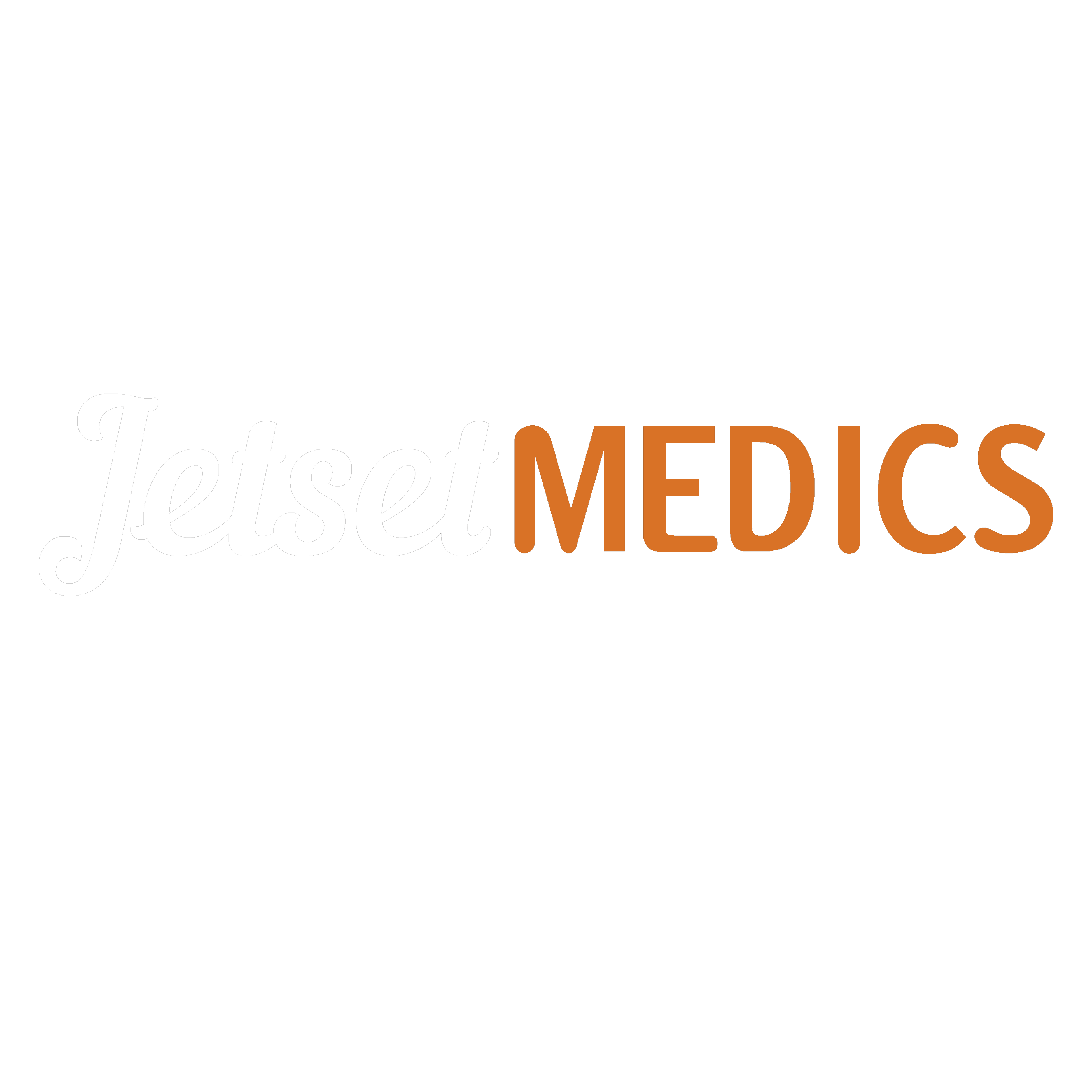 References
https://improvement.nhs.uk/documents/2162/sbar-communication-tool.pdf